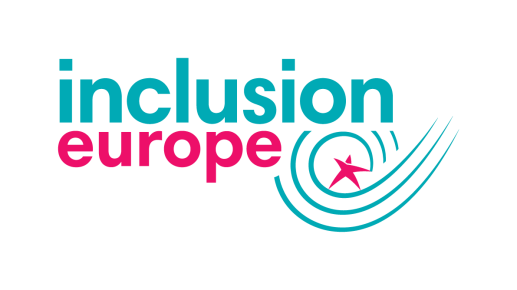 Usłysz nasze głosy!
Europejska Konferencja self-adwokatów
Graz, 2019
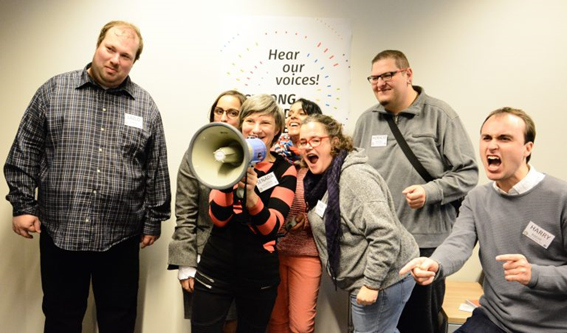 Nasz głos się liczy !
Co self-adwokaci z 18 krajów powiedzieli…

Przesłanie z warsztatów
Dlaczego to takie ważne by brać udział ?
Brać udział
Jesteśmy obywatelami jak wszyscy inni
Człowiek to człowiek
Społeczeństwo którego częścią są osoby z niepełnosprawnością zawiera wszystkich obywateli
Jeżeli będziemy dla Was widoczni to będziecie potrafili z nami rozmawiać        i brać nas pod uwagę
To nasze życie. Nasze zdanie powinno mieć znaczenie
Czego potrzebujemy ?
Nasze potrzeby:
Wsparcie- kiedy go potrzebujemy
Ludzie którzy naprawdę będą nas reprezentować 
       w polityce
Informacje łatwe do przeczytania i zrozumienia 
Miasta „ BEZ BARIER”
Połączenie ze sobą nawzajem
Możliwości
Politycy po naszej stronie
Miejsca, w których nasze potrzeby zostaną wysłuchane  a problemy rozwiązane
Szacunek za sprawność a nie współczucie za niepełnosprawność
Razem jesteśmy silni !
Czego żądamy ?
Żądamy
Prawa do głosowania
Bycia wziętym pod uwagę
Dostępu do informacji
Prawdziwej pracy i prawdziwych zarobków
Takich samych możliwości jak wszyscy
Prawa do decydowania o sobie
Zamknięcia wszystkich ośrodków
Żądamy
Kary dla krajów nieprzestrzegających Konwencji
Inwestowania pieniędzy w ludzi zamiast w ośrodki
Sprawiedliwości dla wszystkich

Szanuj Nas! Rozmawiaj z nami
Co mamy do zaoferowania?
Oferujemy:
Treningi dla polityków i osób decydujących
Przystosowanie informacji       w sposób łatwy do czytania

Jesteśmy ekspertami !
Chcemy usłyszeć więcej !
Niech wszyscy usłyszą Wasze głosy !